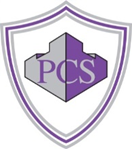 Pathway 1 - English Baccalaureate
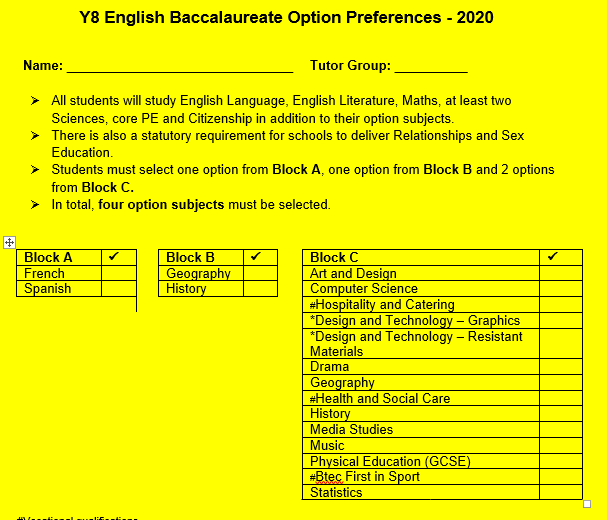 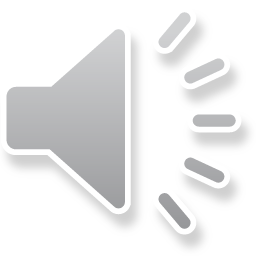 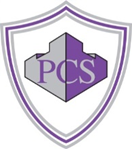 Pathway 2
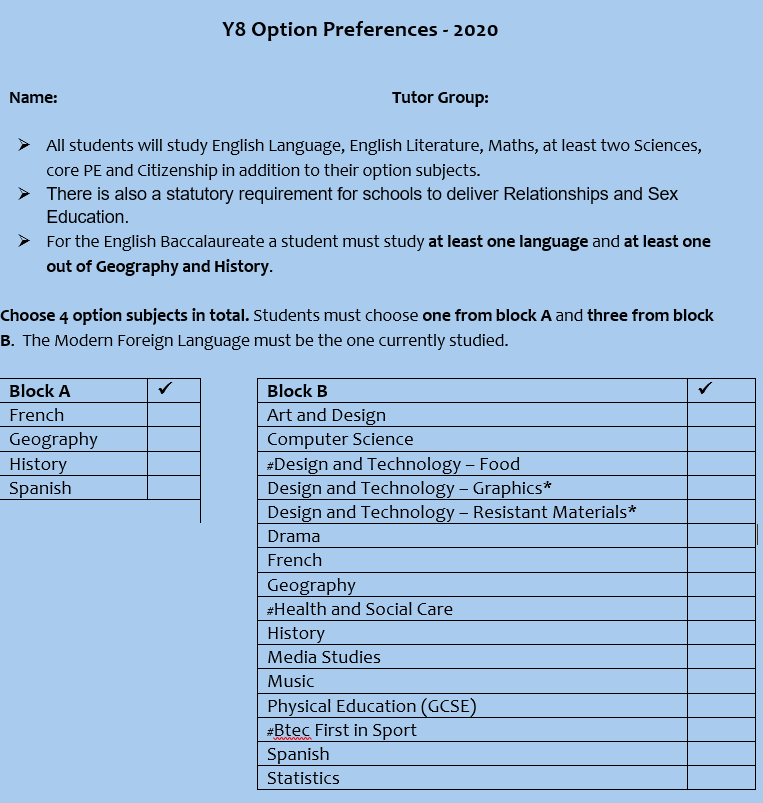 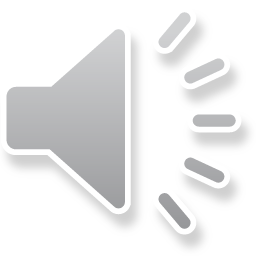 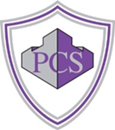 Why humanities and a language?
There is strong evidence to support many students following this route. Research from 300 schools found that statistically students following the English Baccalaureate subjects were:

more likely to achieve good GCSEs in English and maths 
more likely to be taking an A level or other level 3 qualification after the age of 16 
less likely to have dropped out of education after the age of 16


Sutton Trust - an educational charity in the UK which aims to improve social mobility and address educational disadvantages
http://educationdatalab.org.uk/wp-content/uploads/2016/07/Changing-the-subject_FINAL.pdf
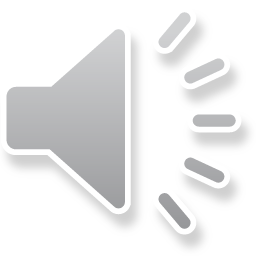 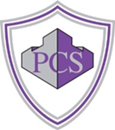 Frequently asked questions
Who will be the teacher for each option subject?

Are there boys and girls subjects?

Am I guaranteed to get my option preferences?

Will I be able to change my mind in September?

Do I have to put reserve choices on my options form?
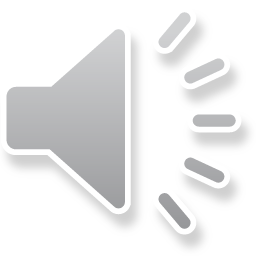 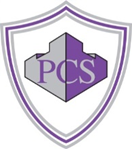 Who can help?
Your parents
Your Tutor
Your class teachers
Your Head of Year
Leadership Team
Careers interviews
Any adult in school
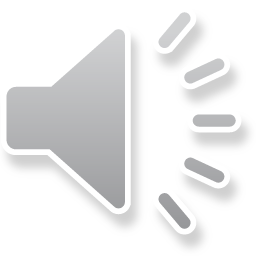 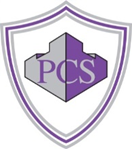 Timeline
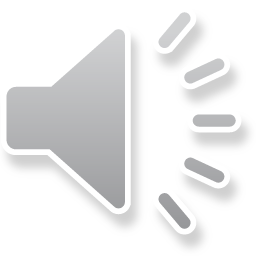 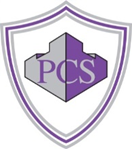 Email option choices
Name
4 first choice preferences
2 reserve preferences
Deadline is Monday 30 March
options@portchester.hants.sch.uk
n.cousins@portchester.hants.sch.uk
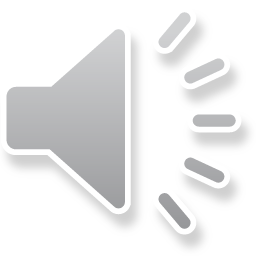